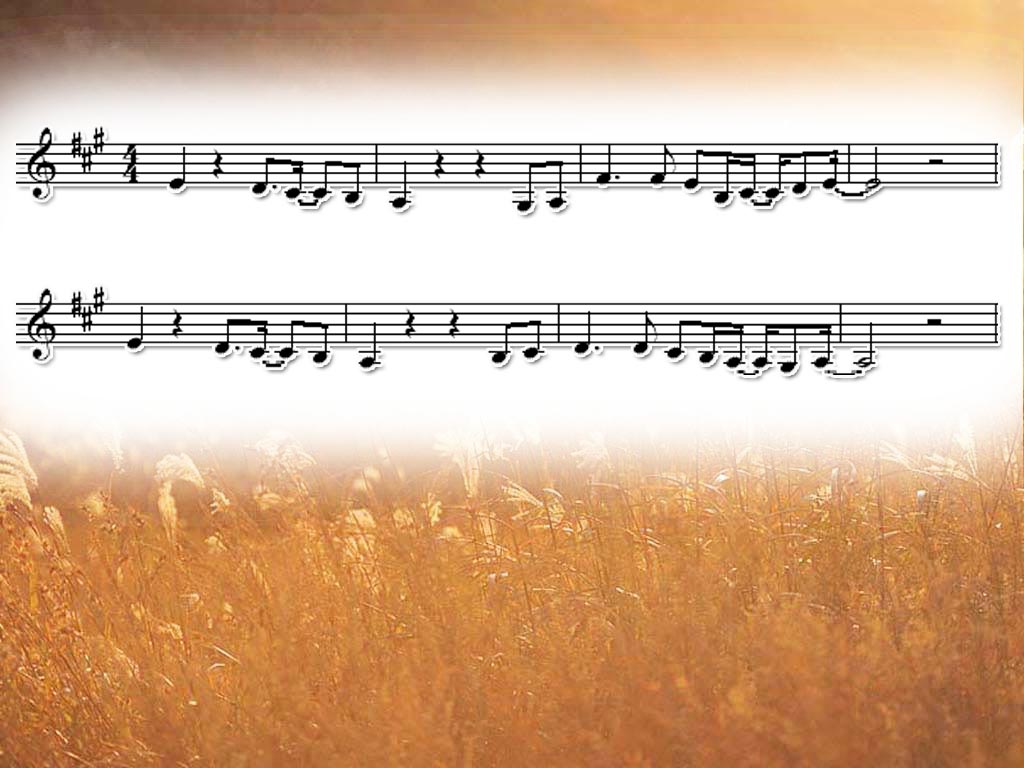 내친구 주님
난  감사 해요     평탄한길아닐지라도
난  찬양  해요    외롭고 힘겨울때에도
난  축복 해요     주님의사랑을나눠요-
난  소망 해요     주님안에참자유를  한걸음
한  걸음가는 길이            힘들  고외롭고
더딜지라도주님이내 손잡아주시네        따스
한주님  의손길로 어루만져주시네  세상이내게줄수없   는
사랑과  변하지않는주님의은혜로